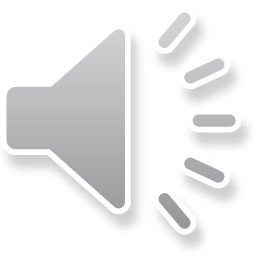 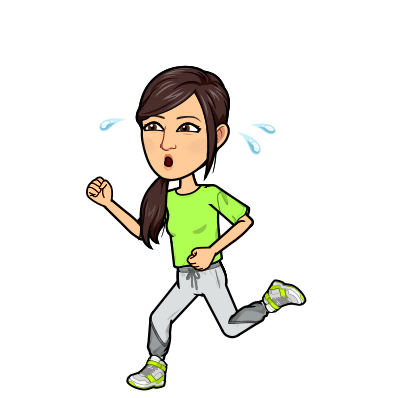 POZDRAVLJENI PRI TELOVADBI PO STANOVANJU.
ZAČNE SE V TVOJI SOBI.
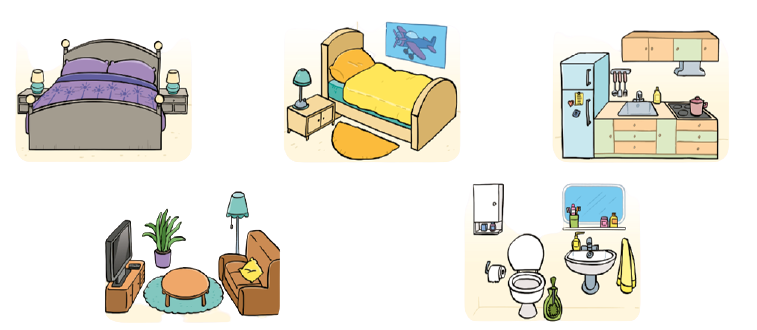 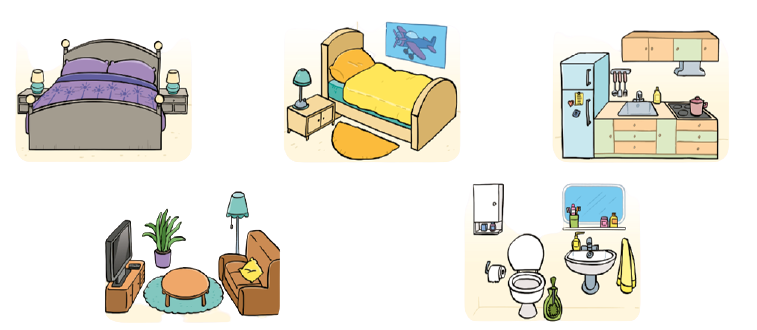 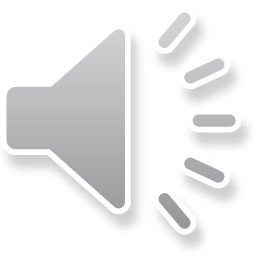 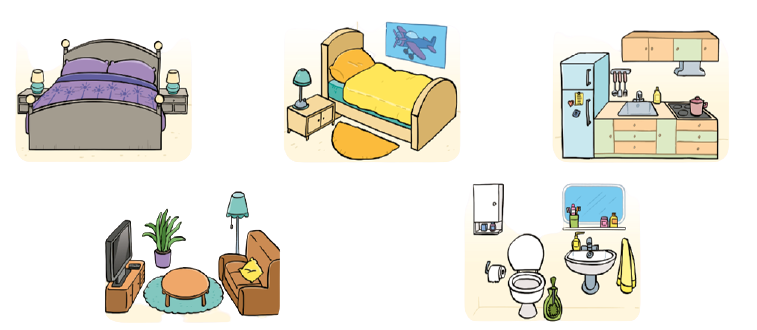 HOKUS-POKUS, SPREMENI SE V PAJKA IN POJDI PO VSEH ŠTIRIH V KUHINJO. NAREDI 10 POSKOKOV PO LEVI IN 10 POSKOKOV PO DESNI NOGI.
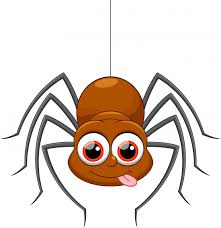 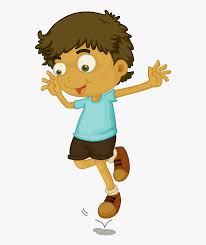 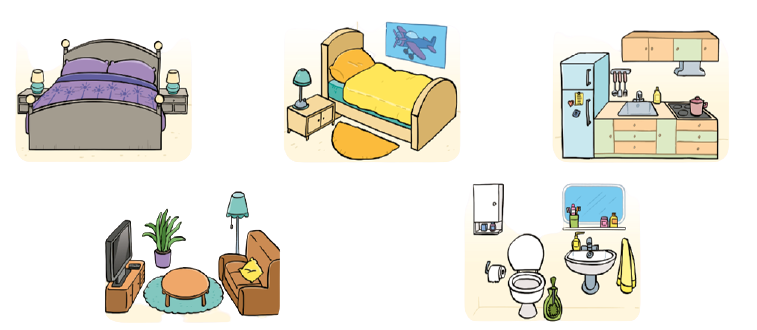 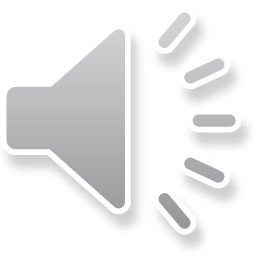 ČIRA ČARA – SPREMENI SE V ZAJČKA.
Z ZAJČJIMI POSKOKI ODSKAKLJAJ V SPALNICO. TAM NAREDI 10 DVIGOV TRUPA – TREBUŠNJAKOV.
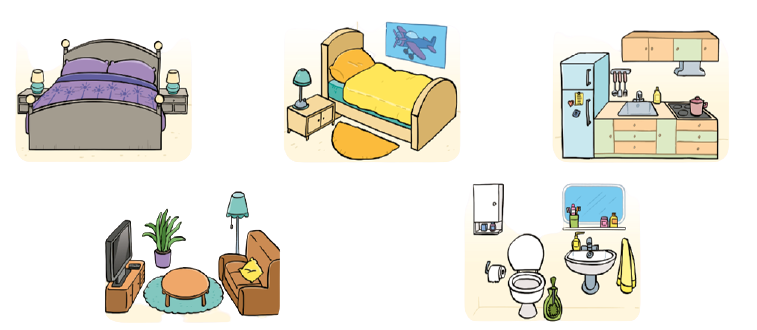 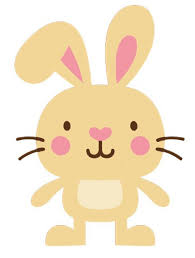 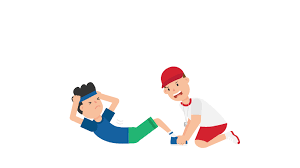 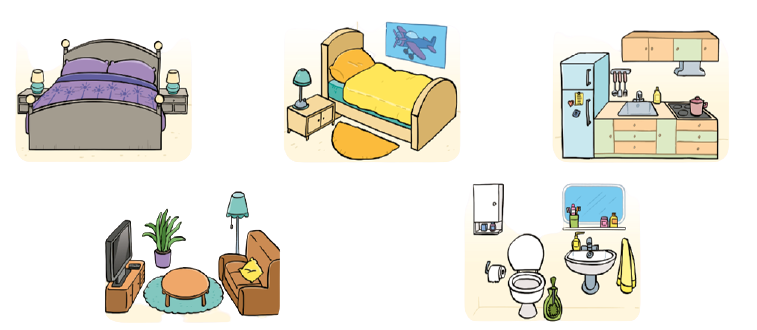 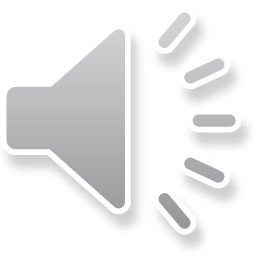 SIMSALABIM - SPREMENIŠ SE V RAKOVICO. POJDI V DNEVNO SOBO. TAM NAREDI 10 POSKOKOV NA ZVEZDO.
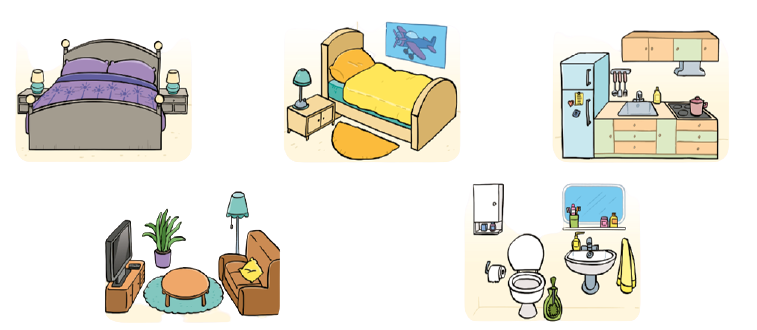 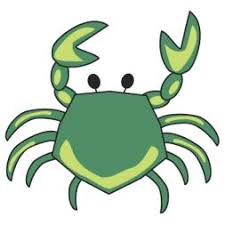 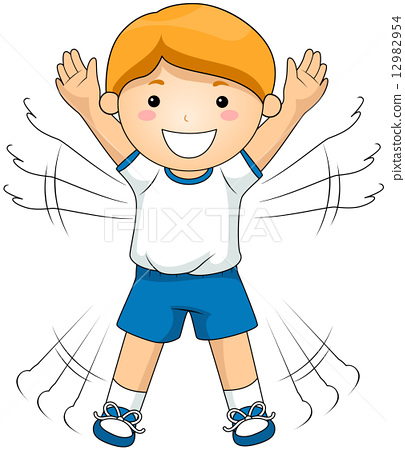 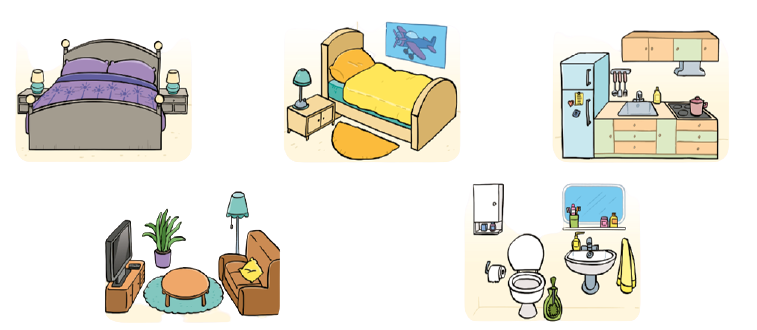 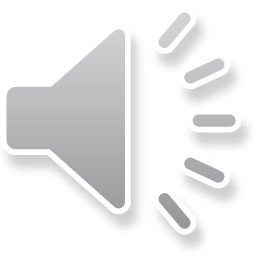 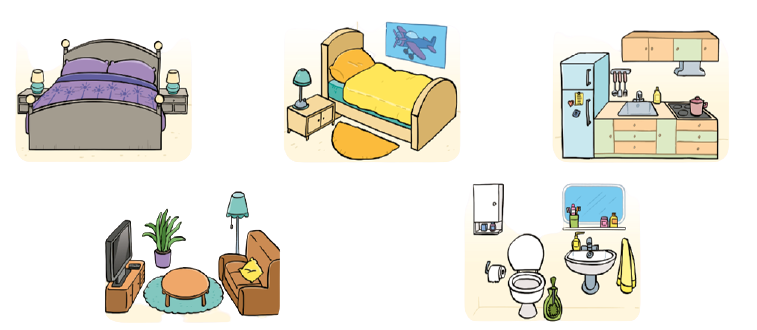 ČIRULE ČARULE, SEDAJ SI ŽABA. Z ŽABJIMI POSKOKI ODSKAKLJAJ V KOPALNICO. NAREDI 10 POČEPOV.
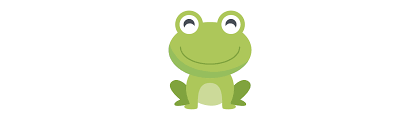 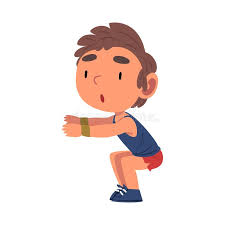 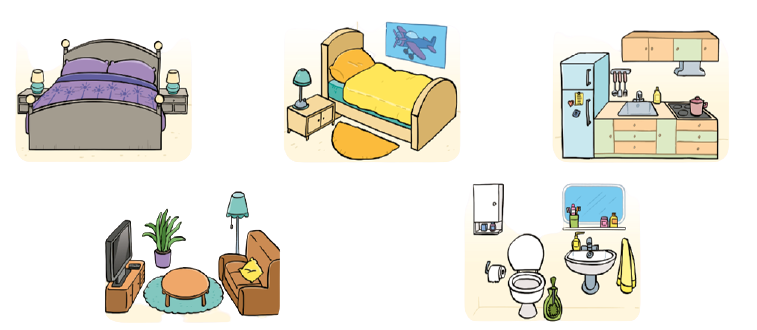 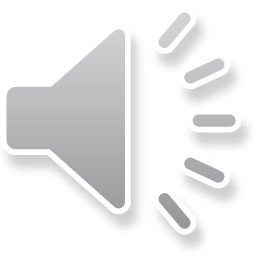 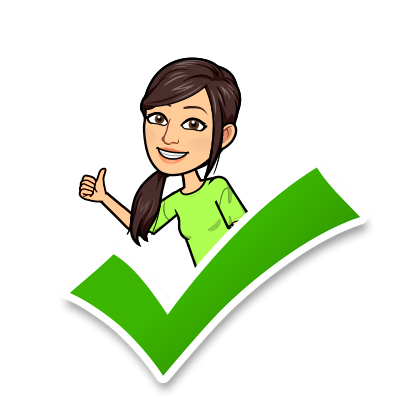 ODLIČNO TI JE ŠLO!
SEDAJ PA SE POGLEJ V OGLEDALO IN SI POVEJ NEKAJ LEPEGA.
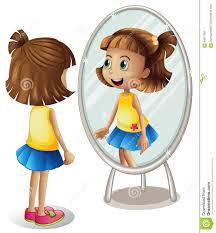 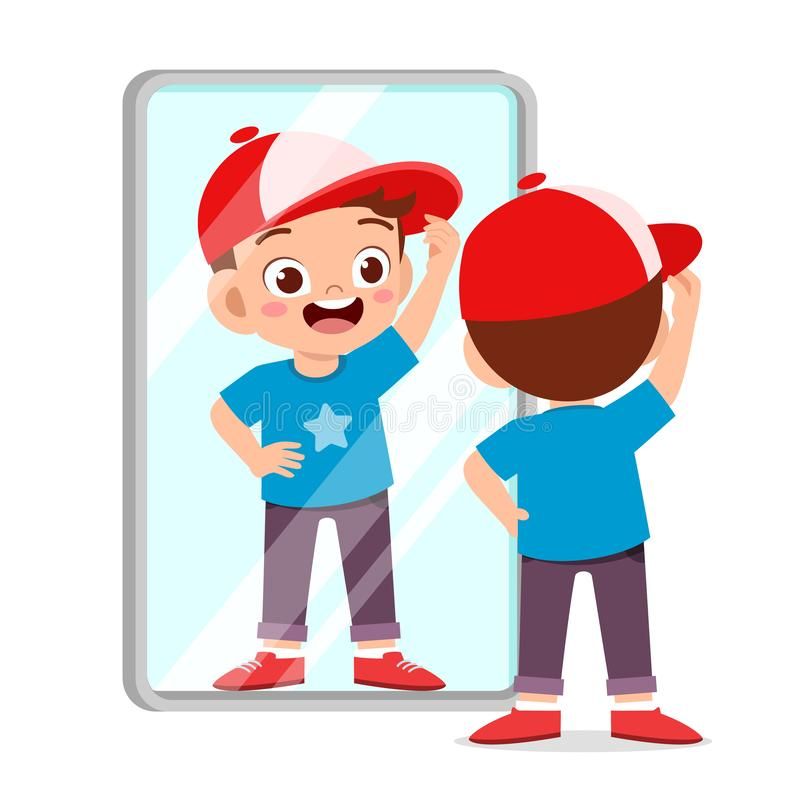 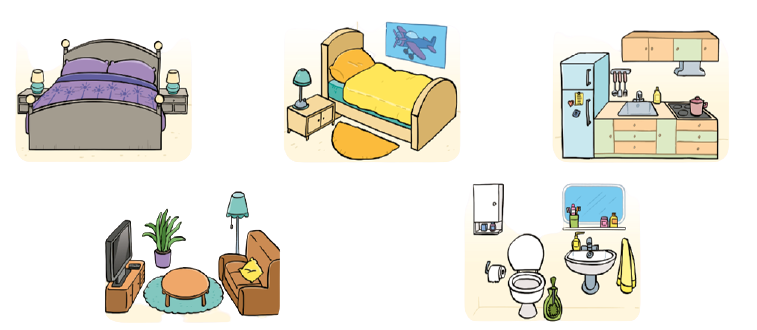 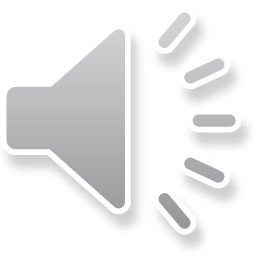 LEP DAN TI ŽELIM!
NASVIDENJE!!
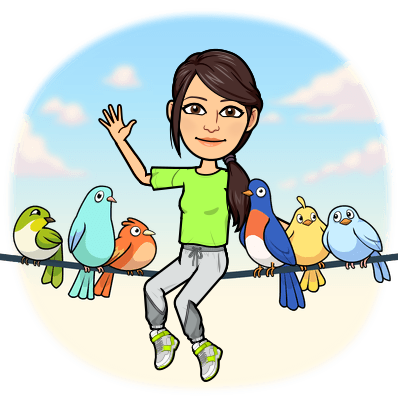 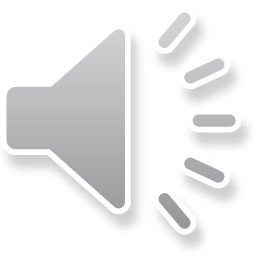